University of OregonTuition and Fee Advisory Board
Information Services – Technology (Tech)  Fee 

Presented by: Abhijit Pandit, Vice President for Information Services and Chief Information Officer
Agenda
Summary
Tech fee use
Governance and decision-making process
Financial drivers
High Level Summary
Tech Fee Used for 
Technology Infrastructure End of life/Growth
Mission Critical Software
Cyber Security tools

Provost reviews IT Steering Committee*
recommendations and provides final approval

Main Cost Drivers 
The disproportionate impact of supply chain issues and inflation on the cost of hardware and services
Increased dependency on technology
Current funding levels don’t meet demands


Tech Fee Initiated 2017 - $50/Term. 
Current fee - $53/Term. 
Proposed Fee - $59.25/Term.
*During COVID IS Exec Council has been providing recommendations
How is the tech fee used?
Cybersecurity tools
Student technology fee:
Currently:
$53.00 per term

Proposed for 2023-24:
	$59.25 per term 	
Applies to:
New, incoming undergrads
All graduate students


Continuing undergrads who started before summer 2020: $55/Term (3.8%)
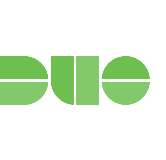 Infrastructure end of life/growth
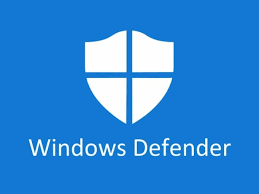 Mission critical software
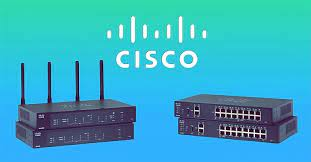 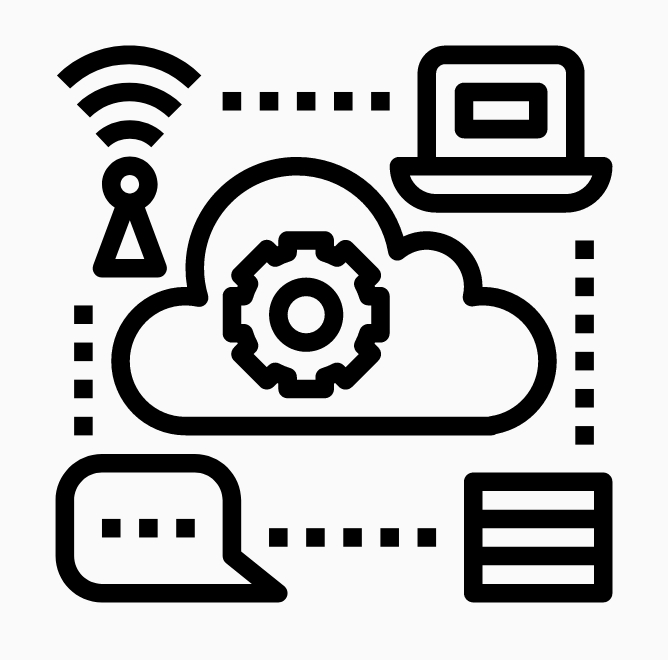 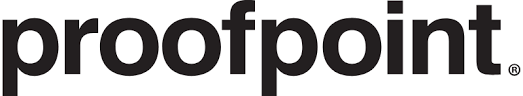 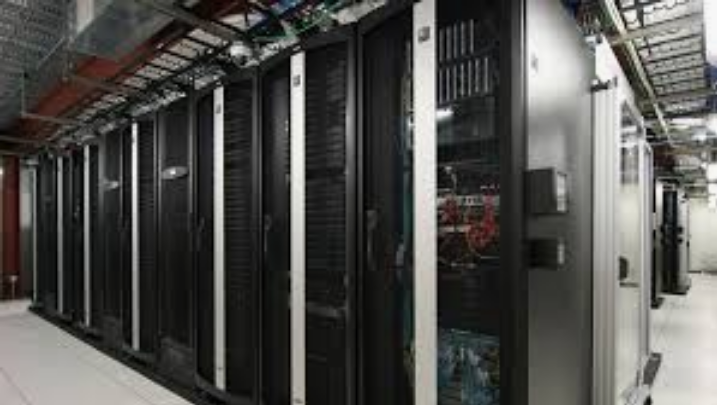 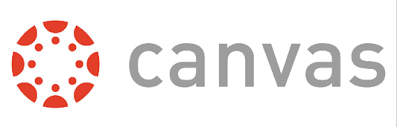 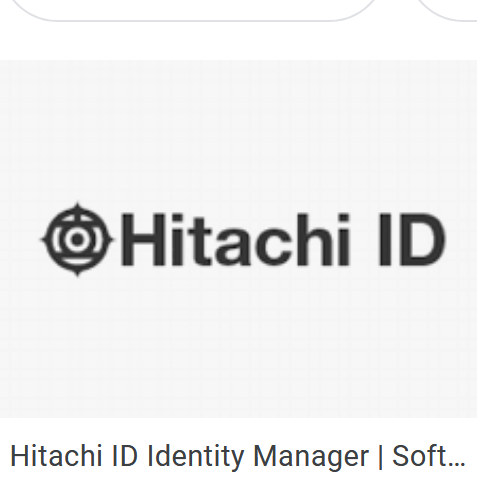 Tech Fee 2017: $50. In 6 years, assuming an annual inflation rate of 3%: $59.70
Tech fee governance and decision making
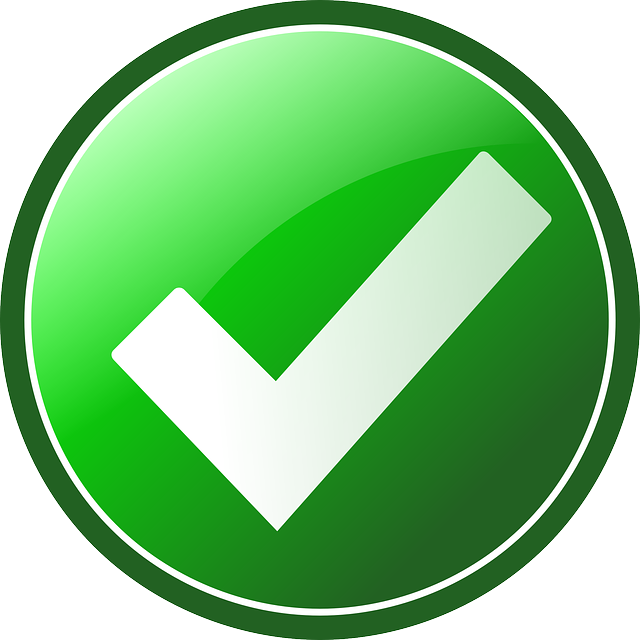 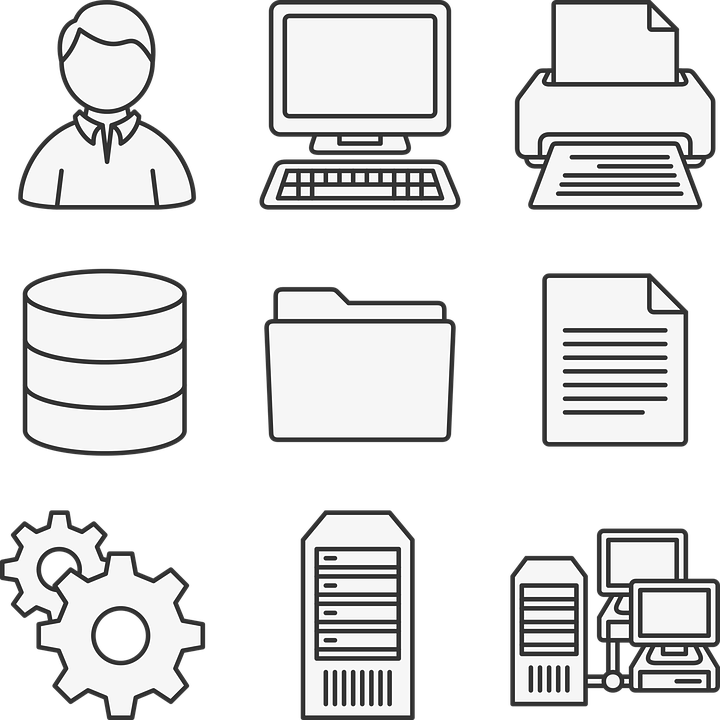 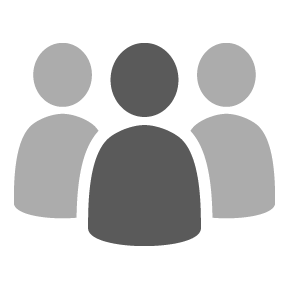 Provost reviews IT Steering Committee recommendations, provides final approval*
Proposals are gathered throughout year, prioritized by highest needs, risks
IT Steering Committee (includes student rep) reviews and recommends funding
*During COVID IS Exec Council has been providing recommendations
Cost drivers for IT
Inflation means that over time, we have less purchasing power, creating risks for the university due to aging tech*
*Tech Fee 2017: $50. In 6 years, assuming an annual inflation rate of 3%: $59.70
[Speaker Notes: Inflation means that over time, we have less purchasing power, creating risks for the university due to aging tech]
Questions?